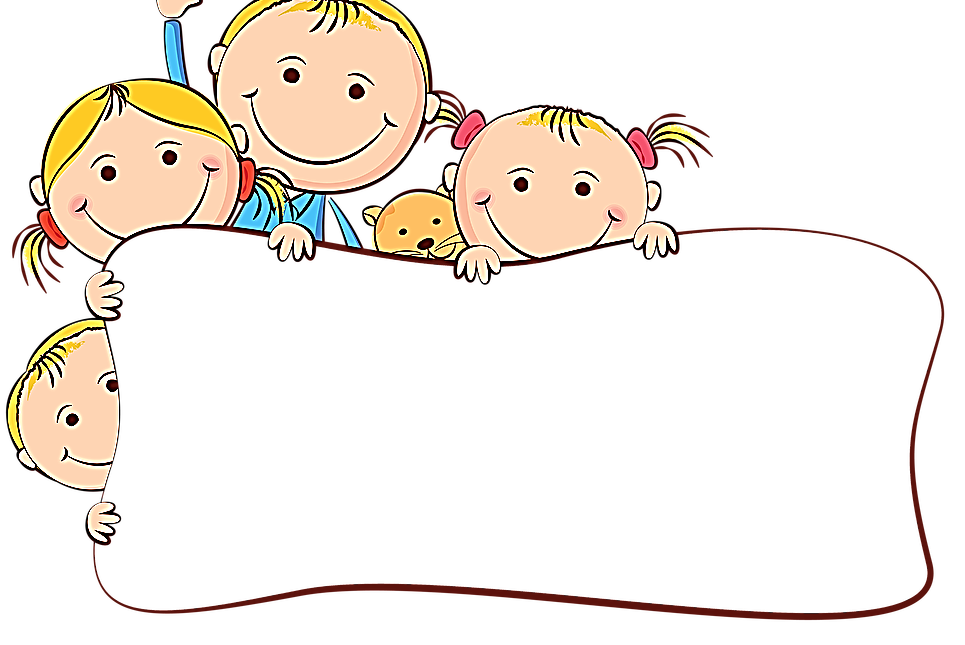 Сюжетно-ролевая игра «ШОФЕР»вторая группа раннего возраста                                                             Выполнили: Лапина Н.В.                                                                                                                                                                               Мига Е.Н
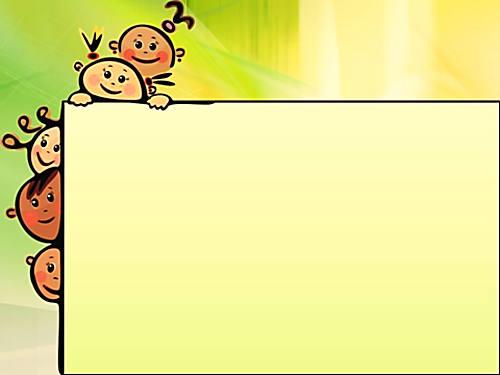 Сюжетно-ролевая игра «ШОФЕР»
Актуальность:
 Игра-основной способ познания мира. С помощь игр дети знакомятся с различными аспектами жизни, применяют на себя многие социальные и профессиональные роли.
Цель: 
формирование у детей начальных навыков ролевого поведения через связывание сюжетных     действий с ролью
Задачи:
Расширять знания детей о труде шофера и видах транспорта
Развивать сюжет игры за счет ролей из других сюжетно-ролевых игр
Формировать у детей игровые умения
Организовывать деятельность детей в усложняющихся проблемных игровых ситуациях с учетом их конкретного опыта
Развивать у детей диалогическую речь и обогащать словарь
Активизировать общение взрослого с детьми во время игры
Включать в игру дополнительные роли
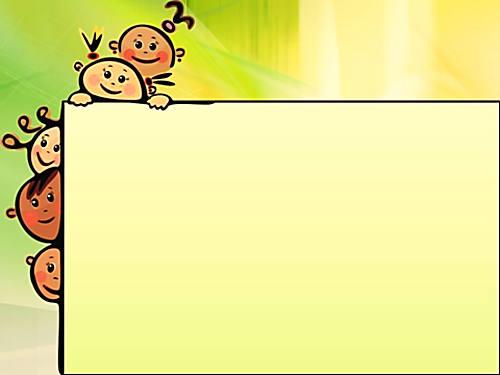 Словарный минимум
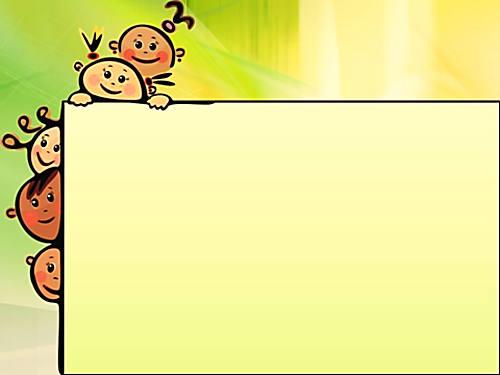 Этапы игровой деятельностиМетод трех вопросов???1. Что мы знаем?2. Что хотим узнать?3. Что для этого необходимо сделать?
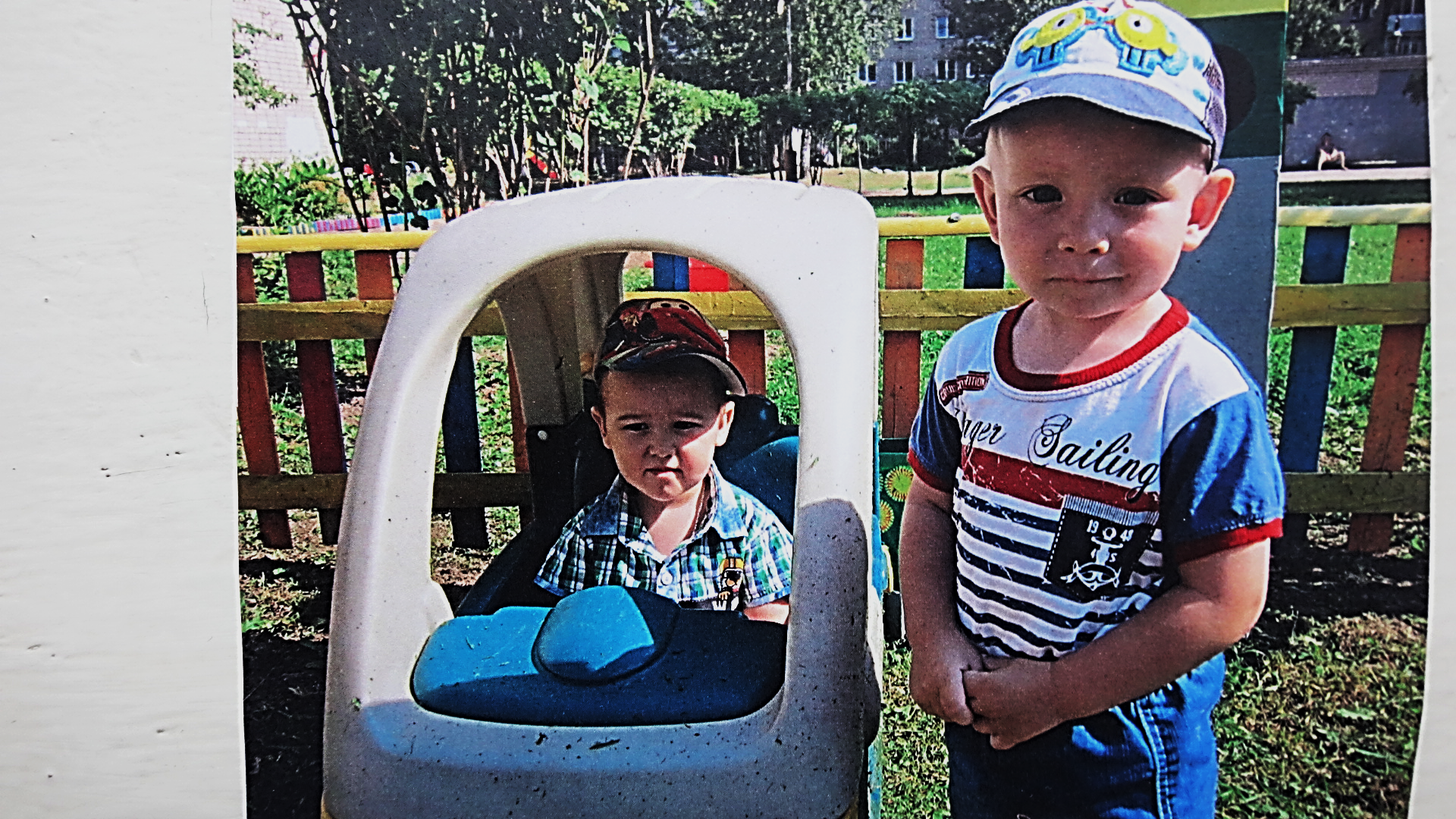 Качу,ЛечуВо весь опор.Я сам — шофер,И сам — мотор.НажимаюНа педаль -И машинаМчится в даль!
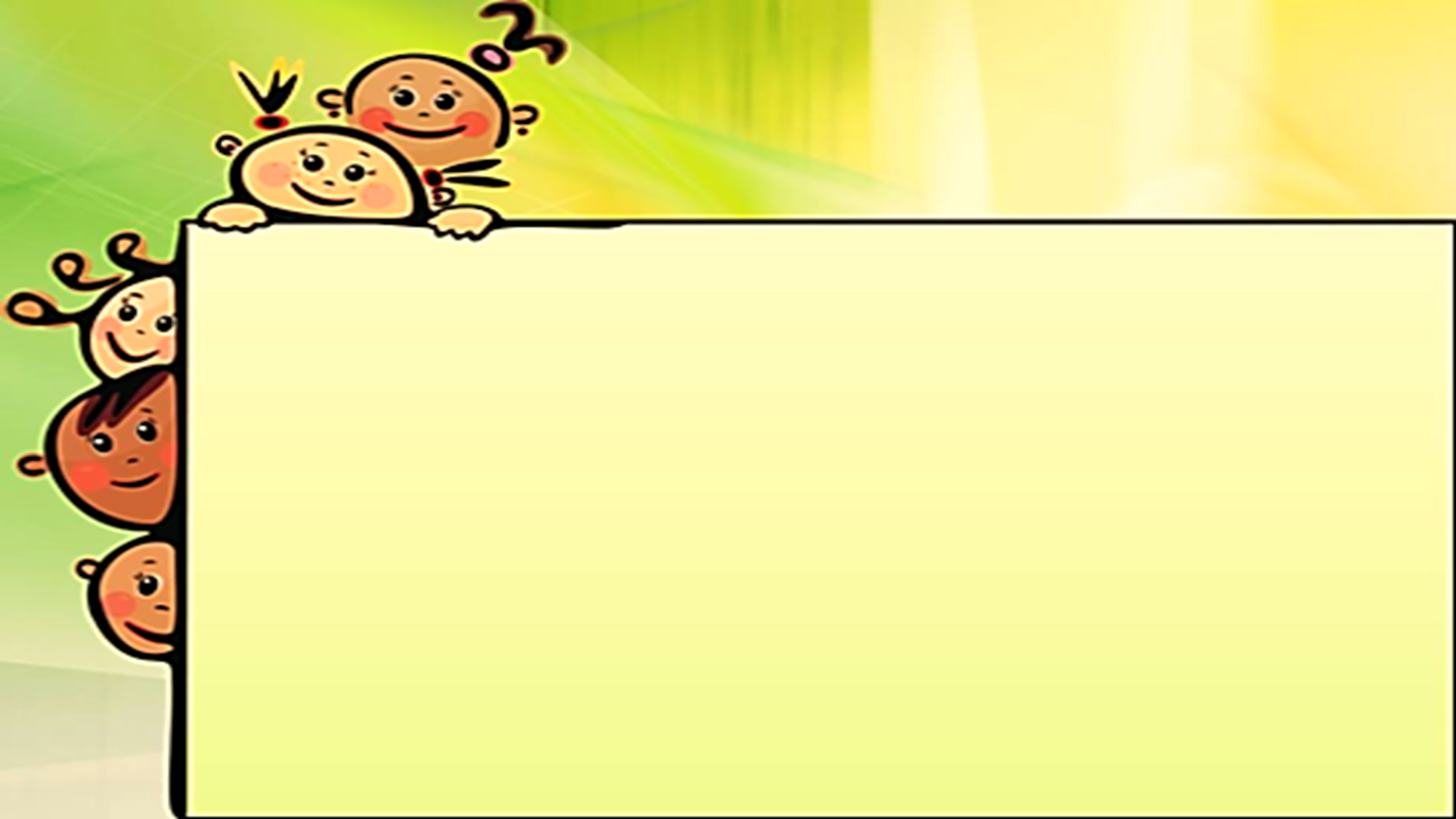 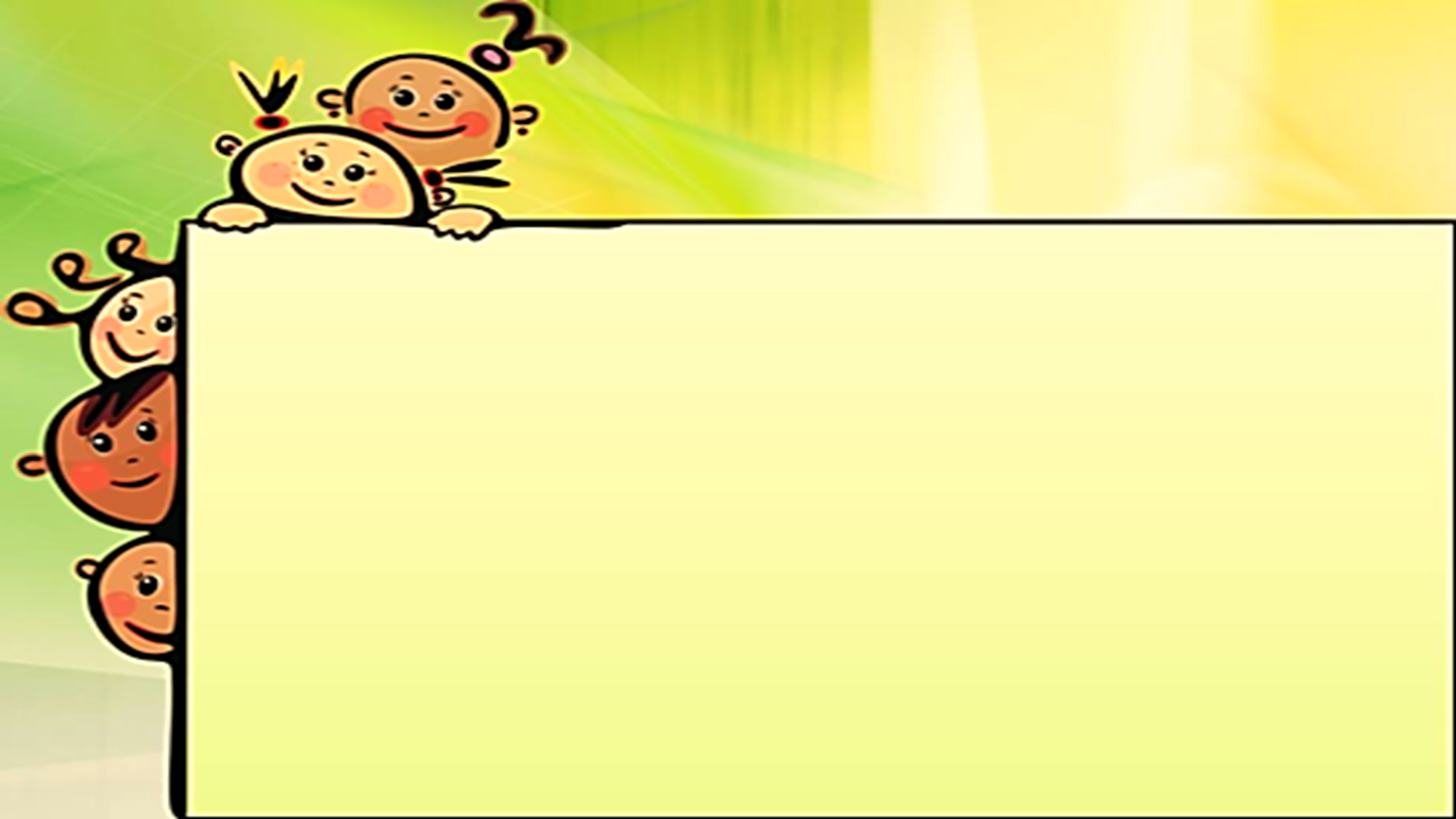 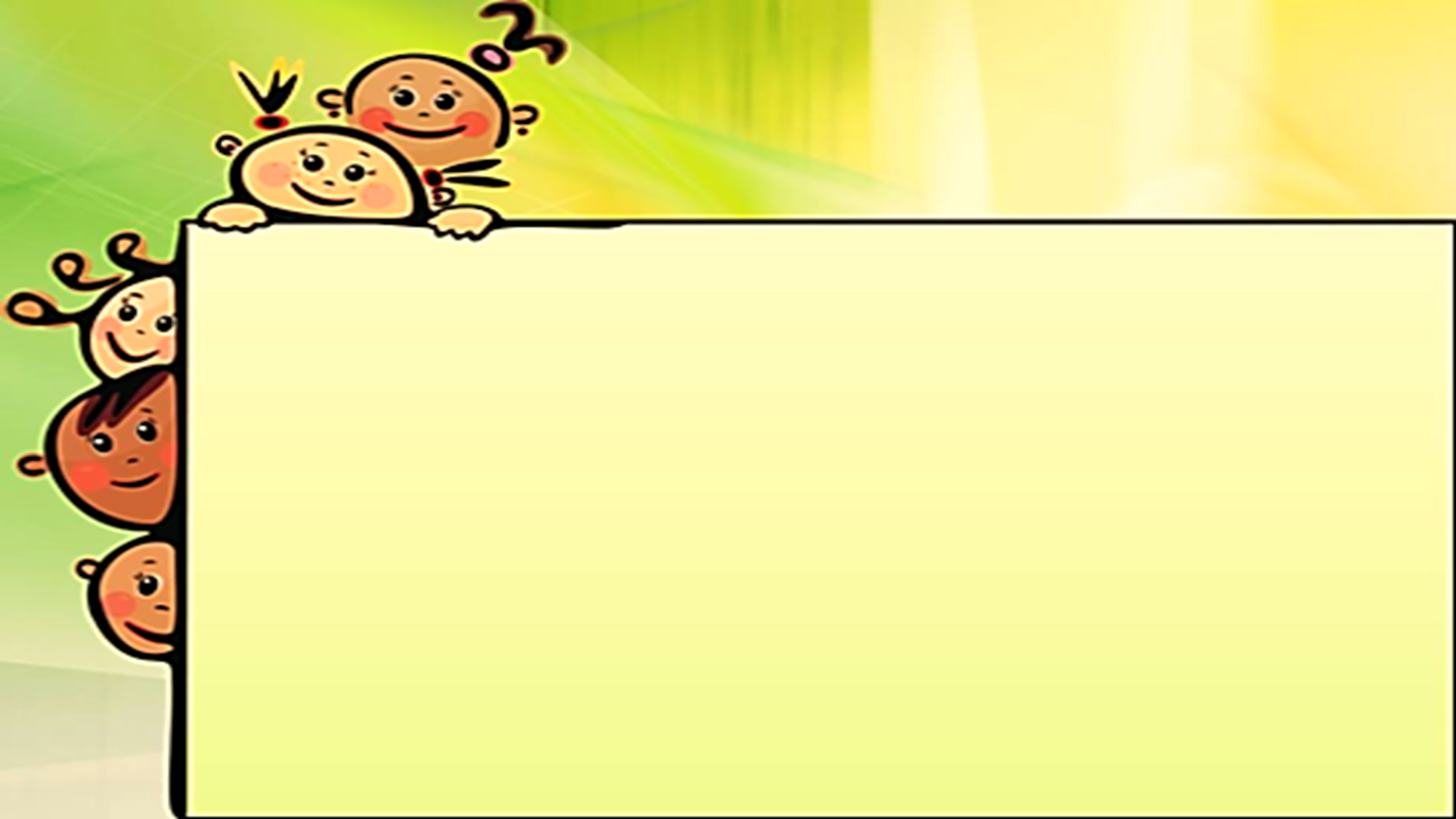 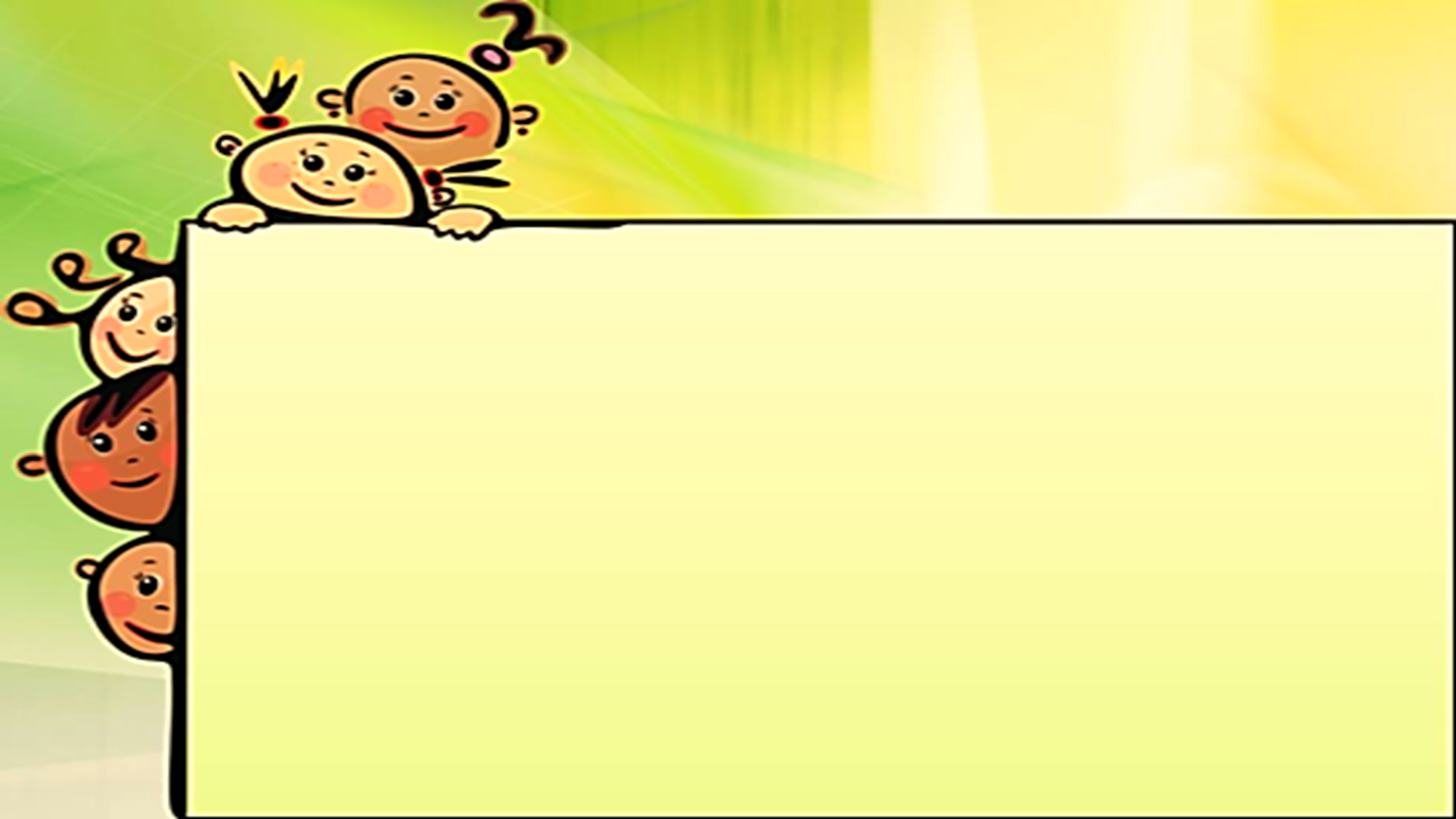 Ожидаемые результаты:
1. Получение знаний о профессиях.
2. Формирование коммуникативных навыков.
3. Начало формирований знаний основ безопасности.
4. Формирование умений выбирать роль, словами обозначать игровые действия.
5. Появление умений слушать партнера, включаться в игровой диалог.
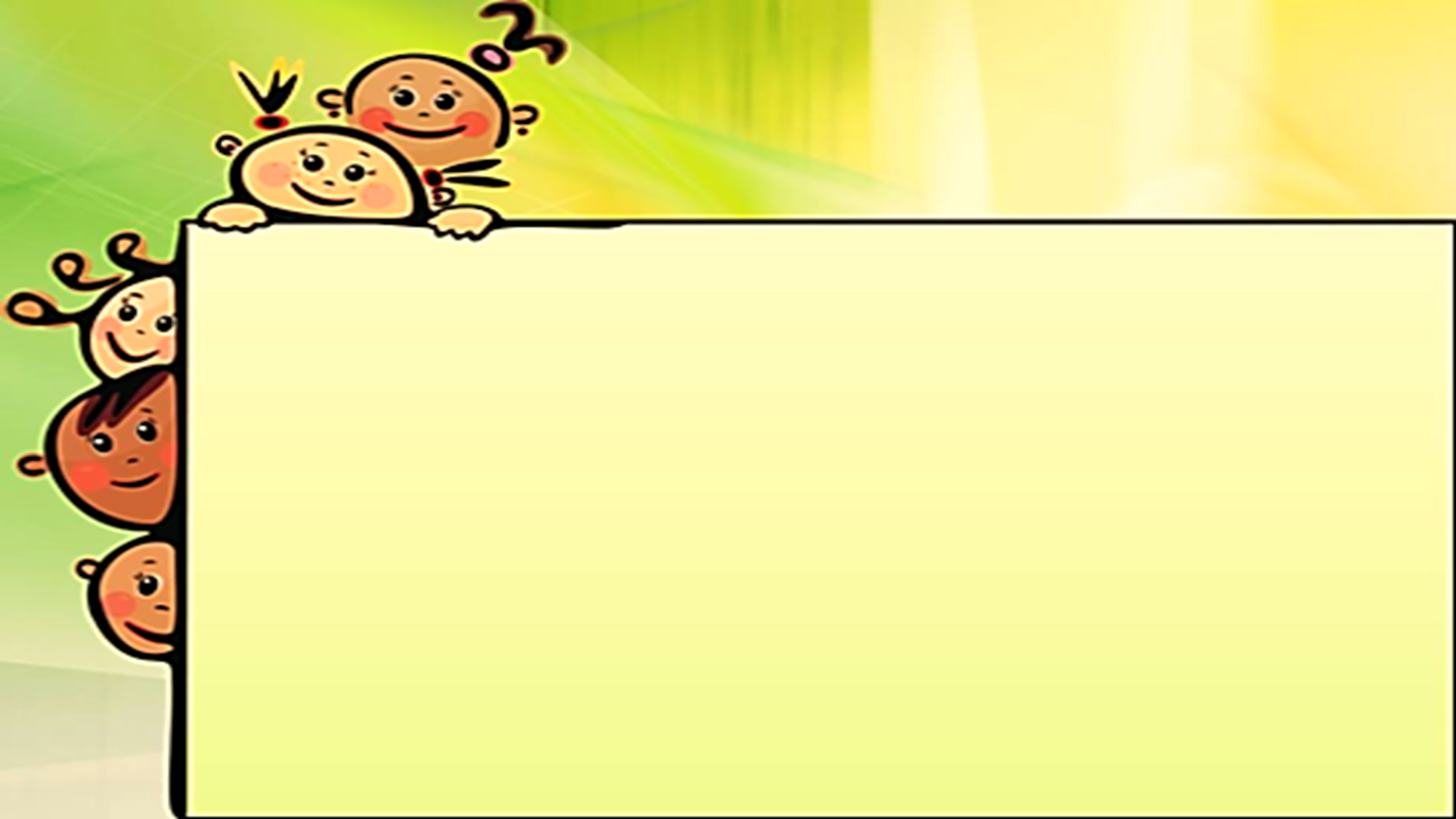 Кубики на логику
Рассматривание разных видов транспорта
Ты скажи-ка, умница, Что же это? -Улица! Интересная картина: Вот автобус, вот машина, Едет самосвал большой…
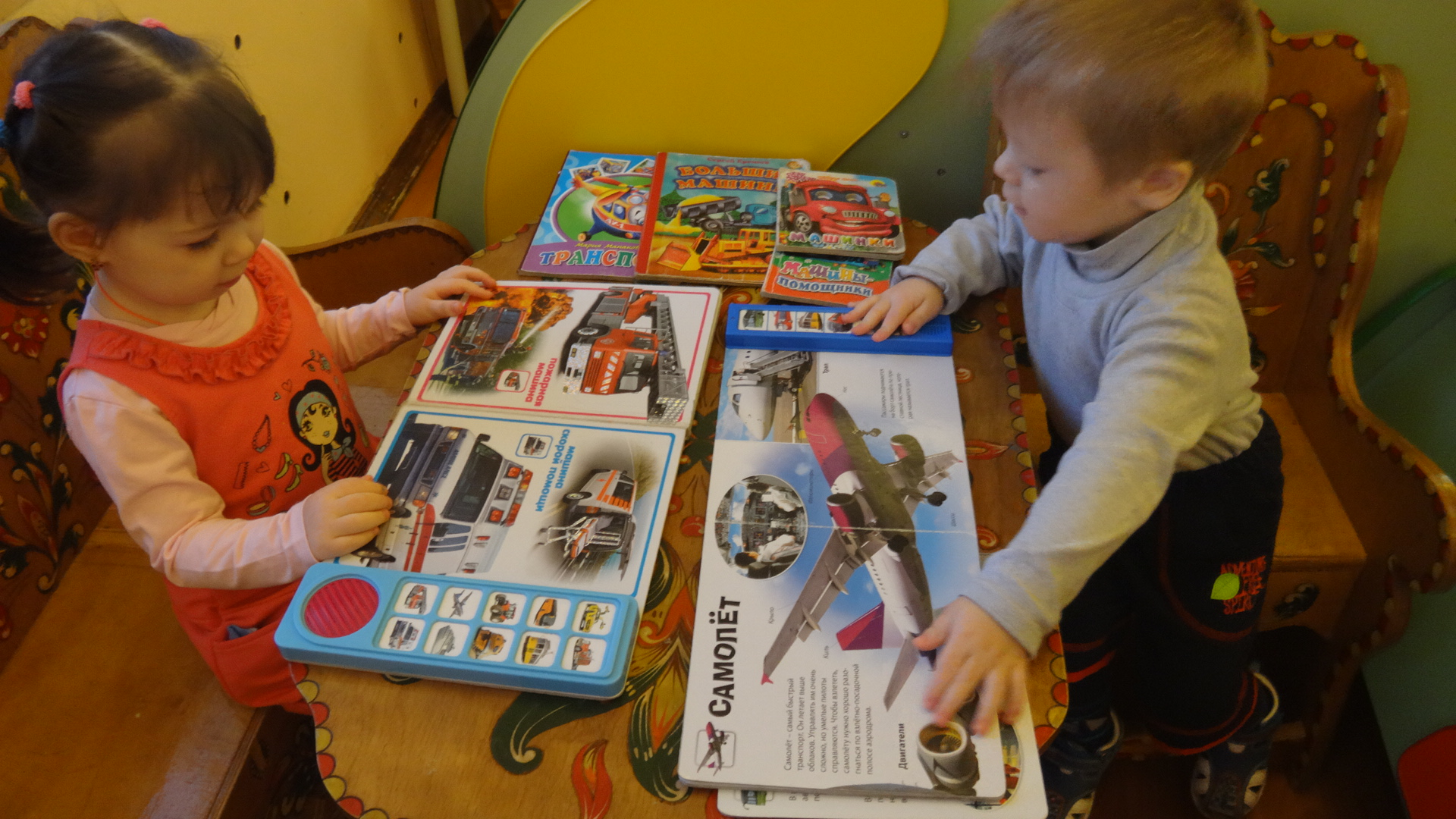 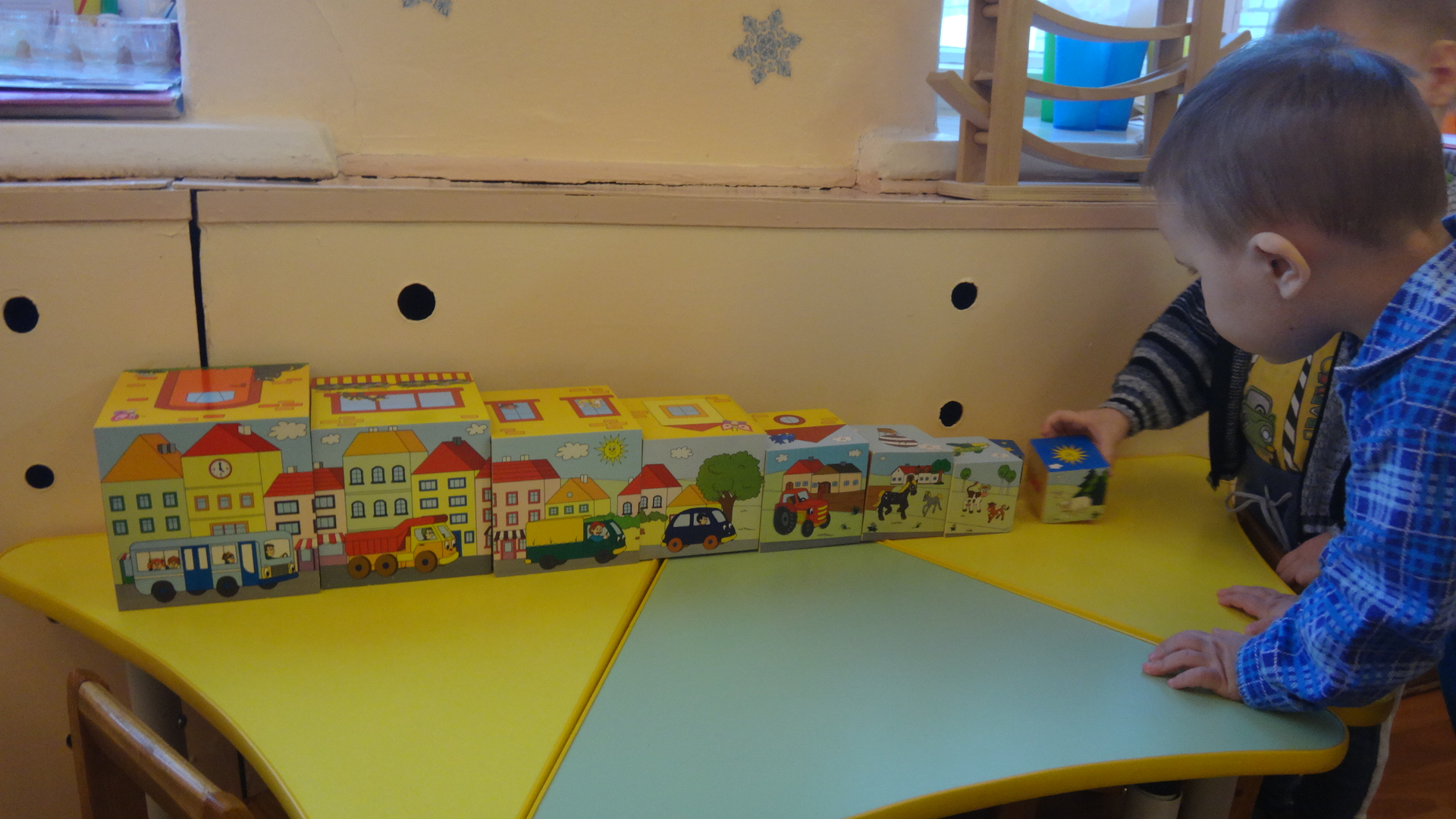 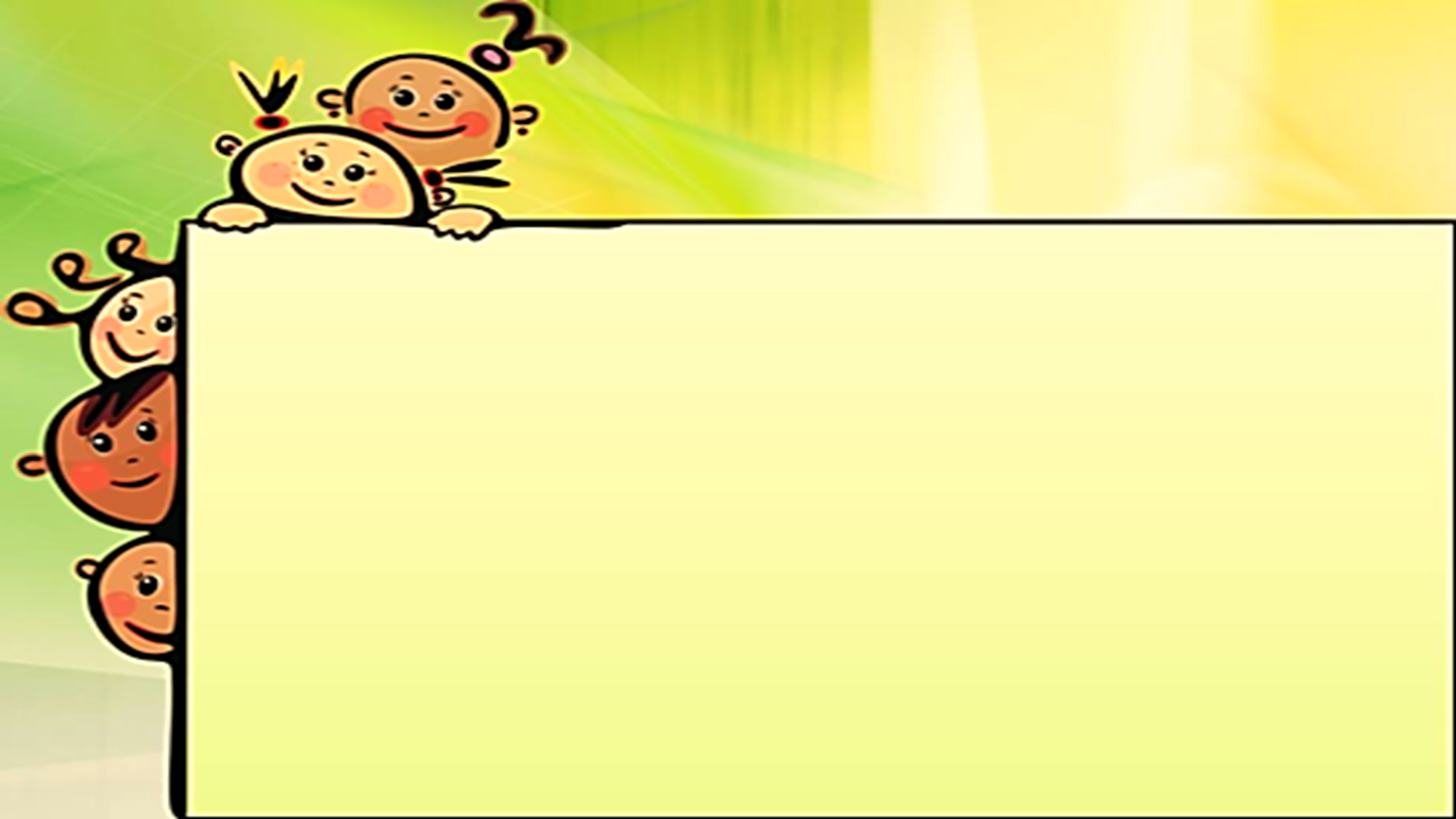 Вкладыши «Транспорт».
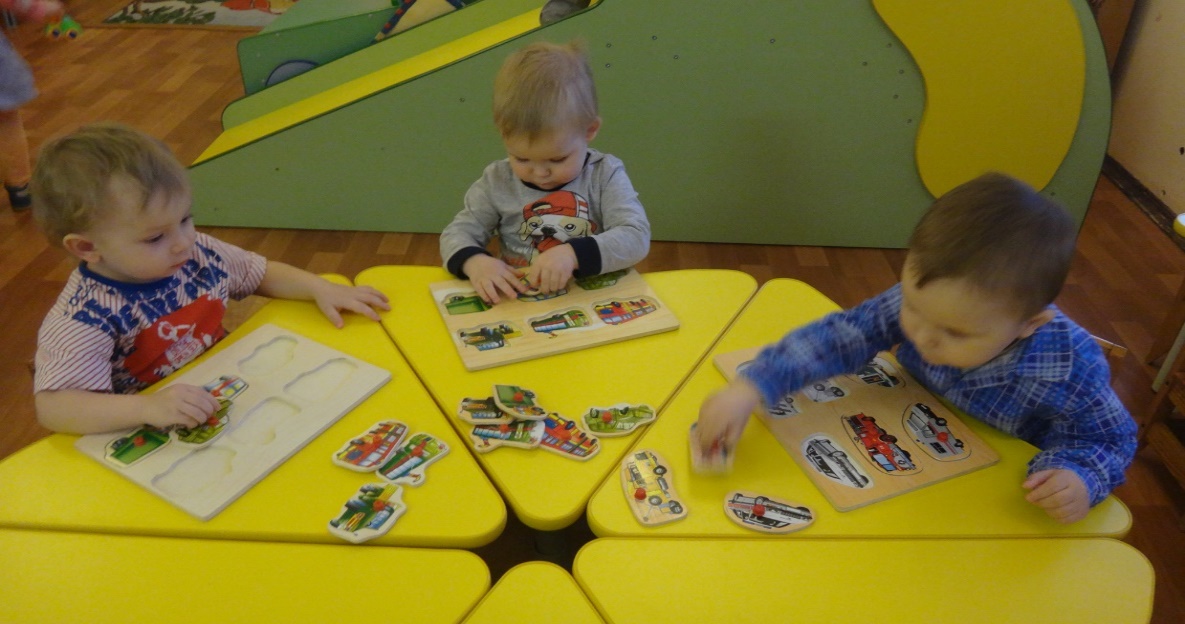 Пазлы «Транспорт».
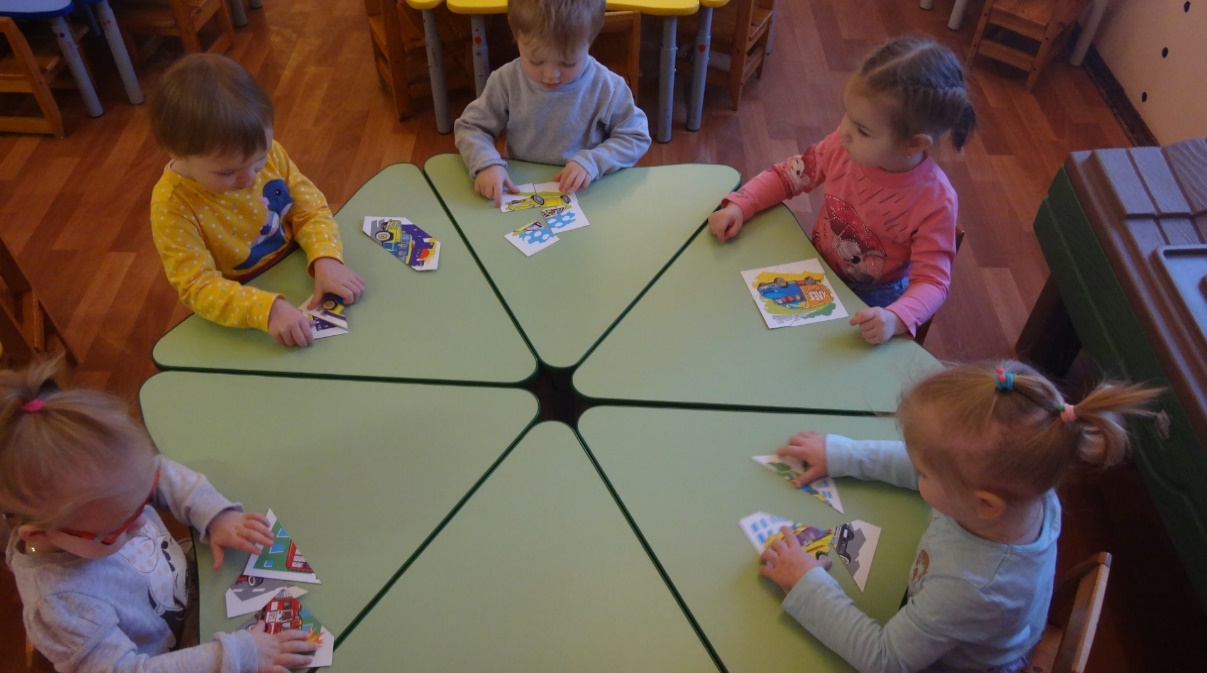 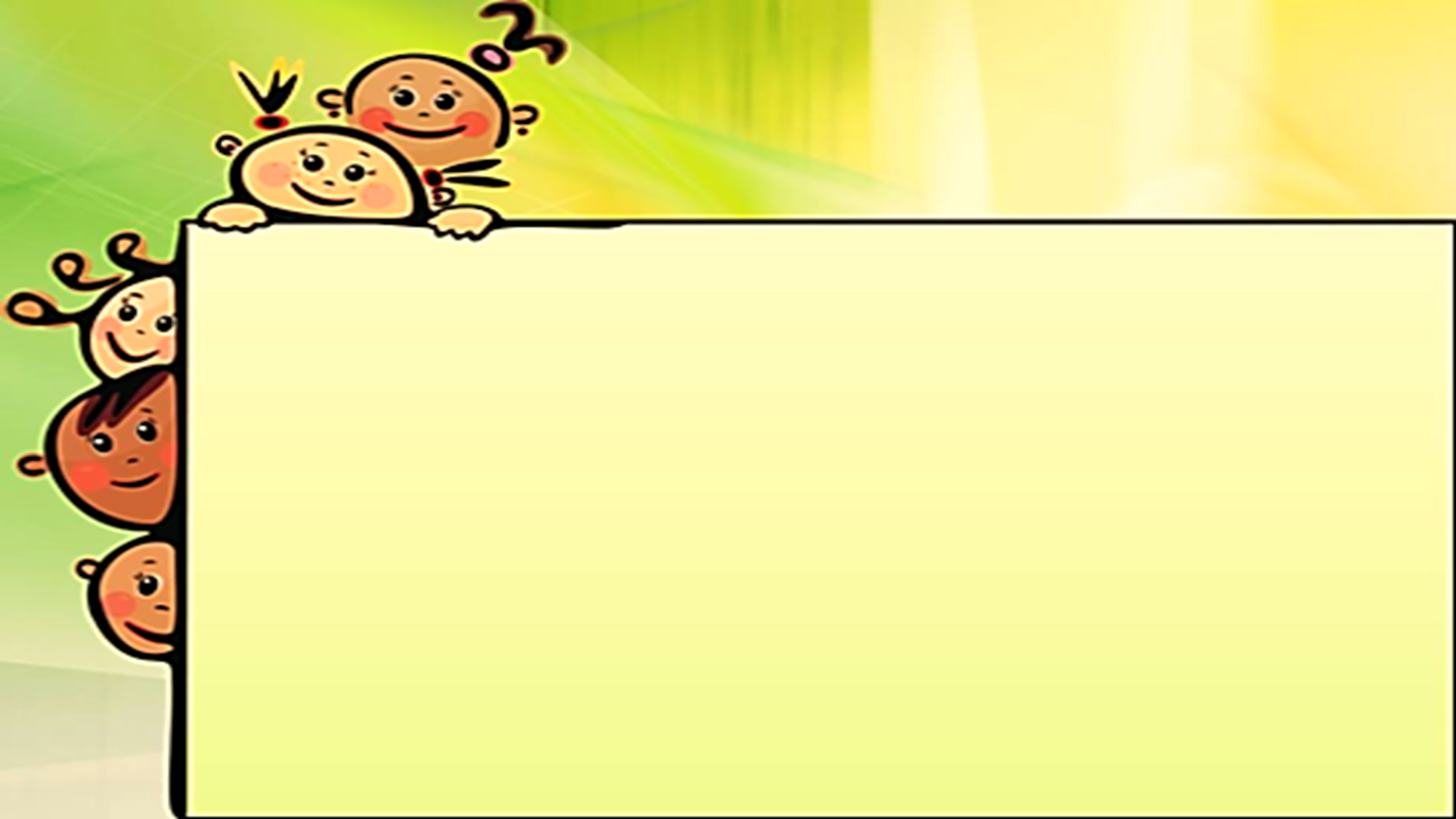 «Мы едем, едем»
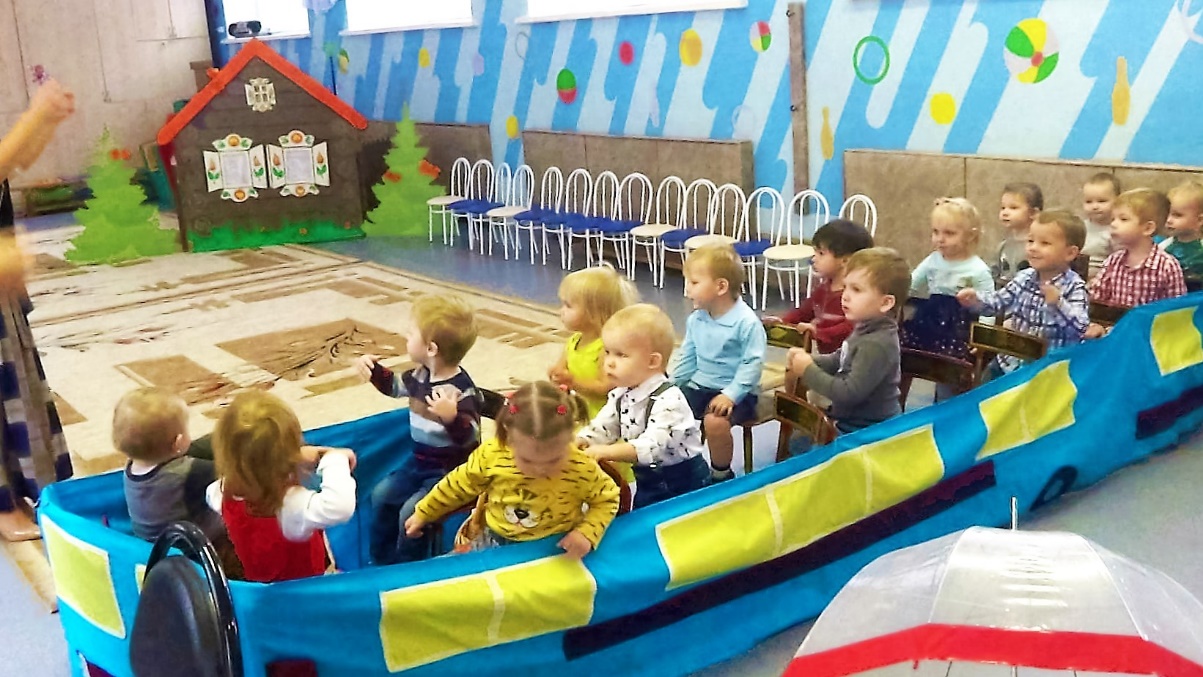 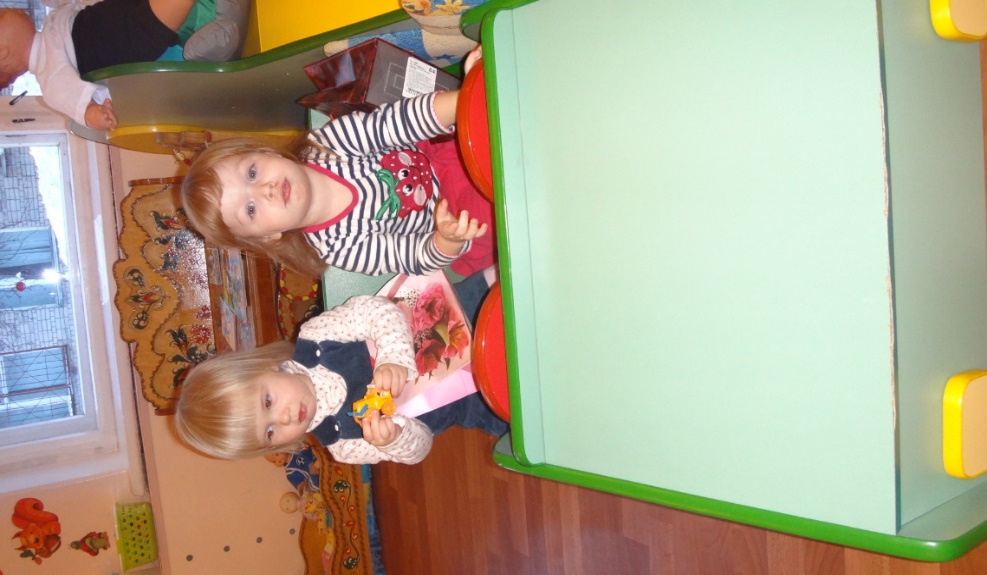 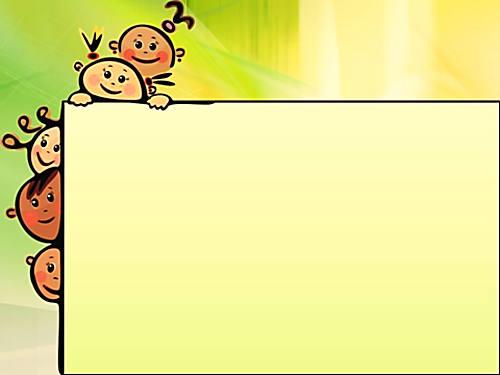 Шуршат по дорогамВеселые шины,Спешат по дорогамМашины, машины.А в кузове – важные,Срочные грузы…
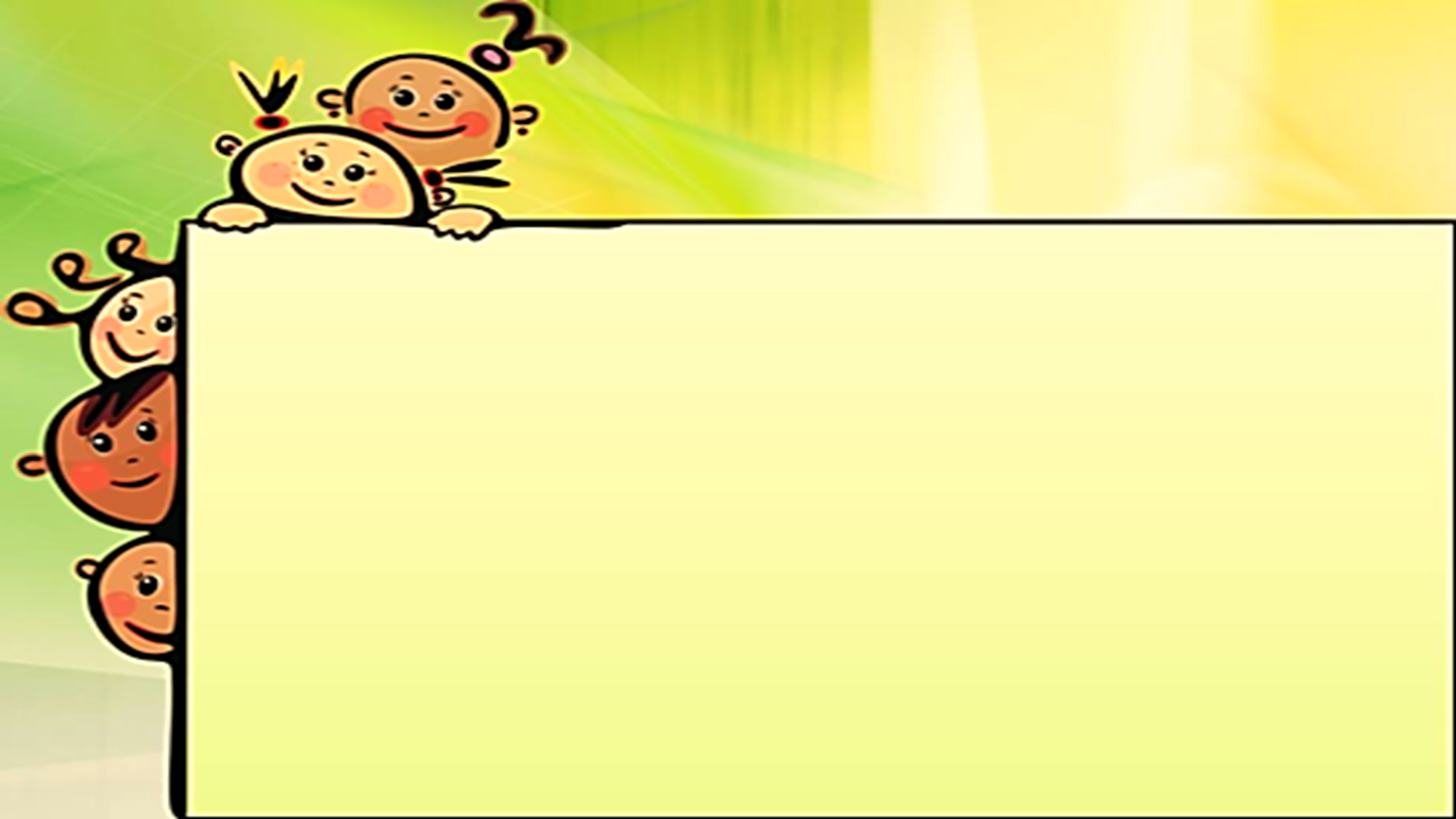 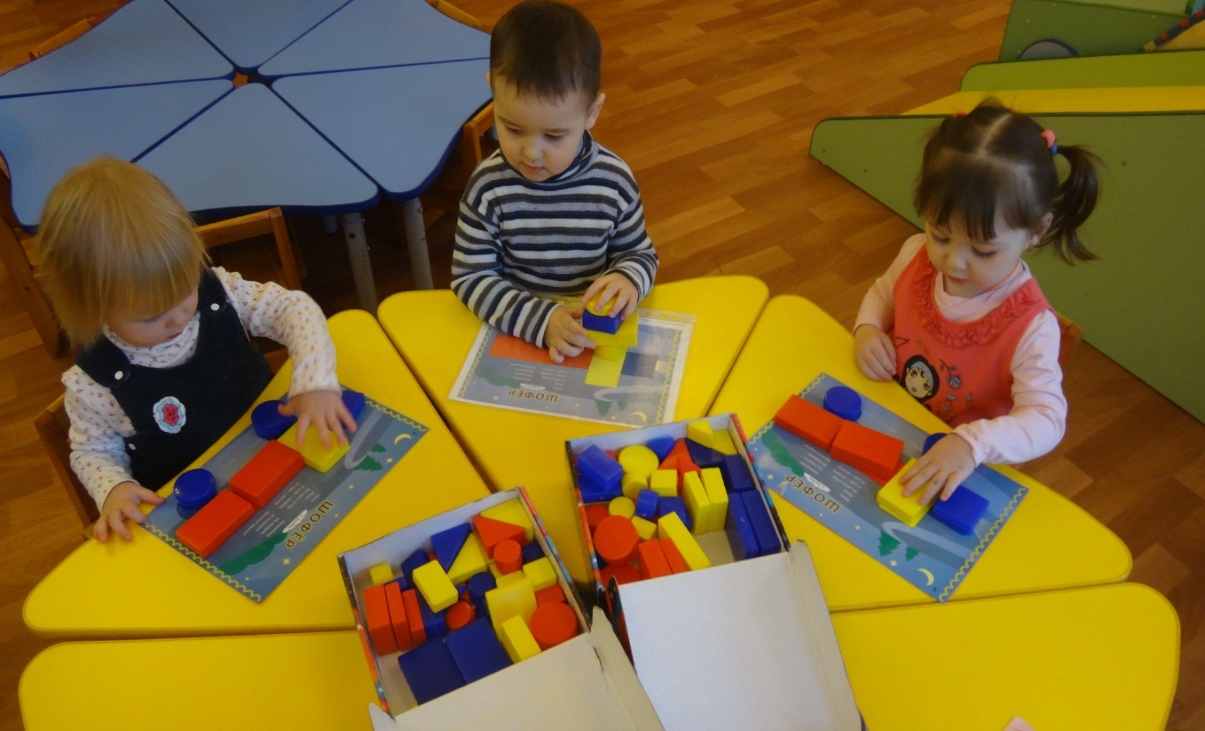 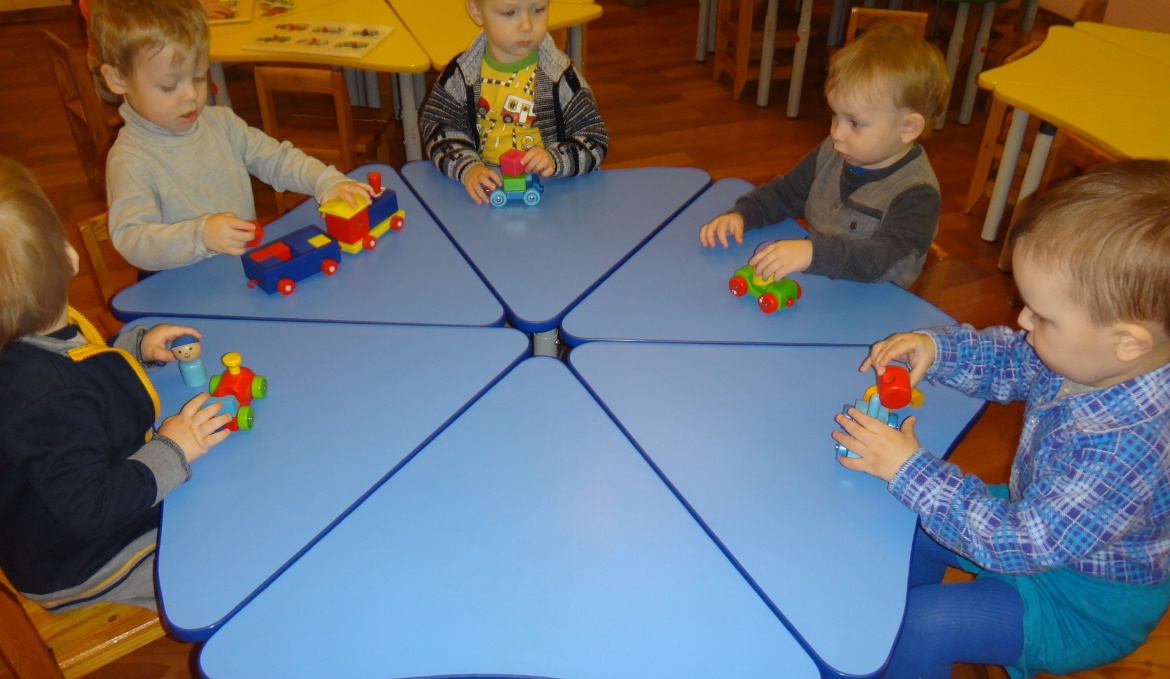 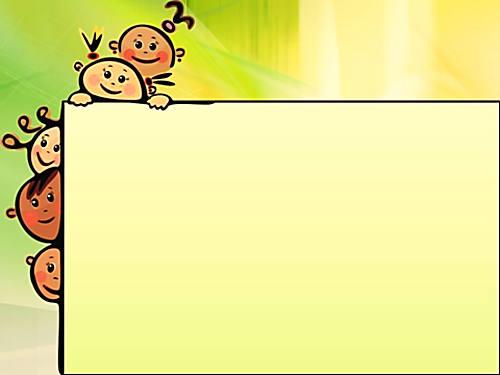 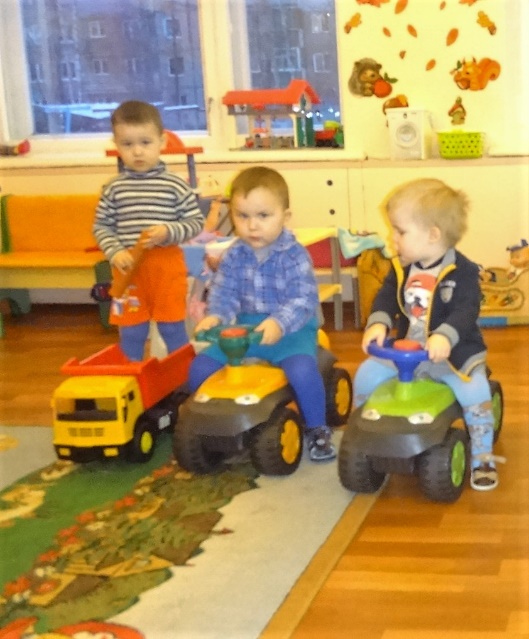 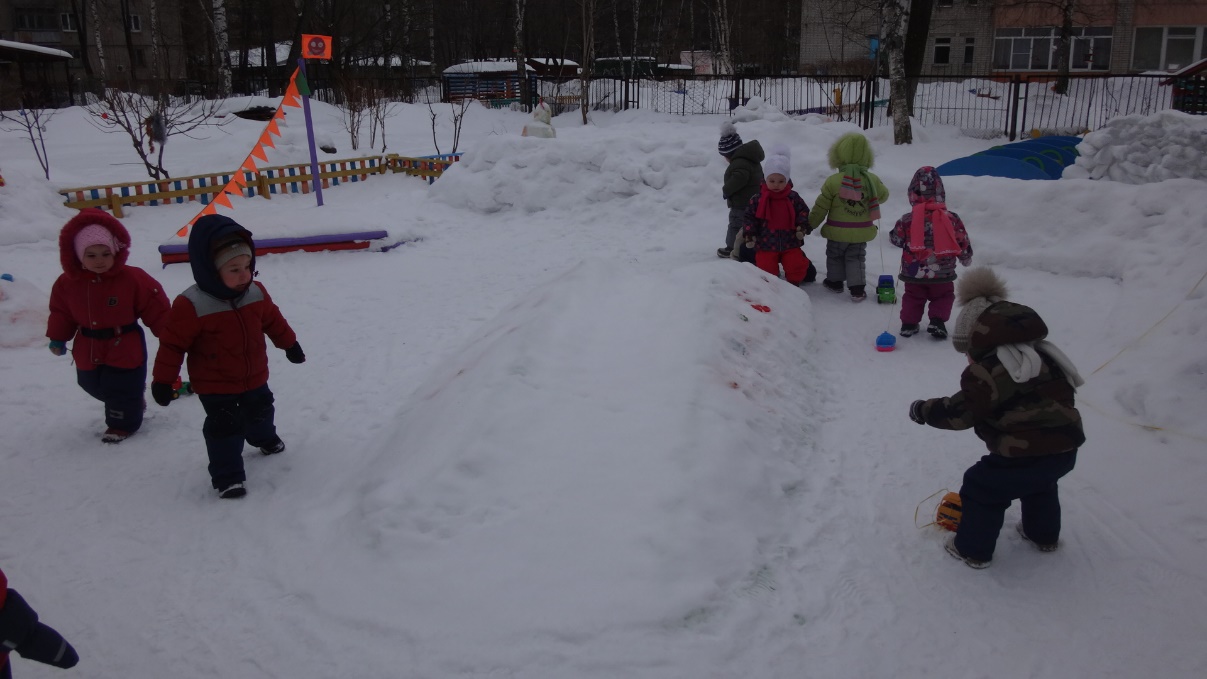 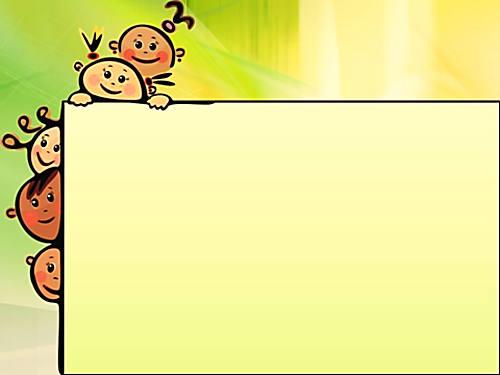 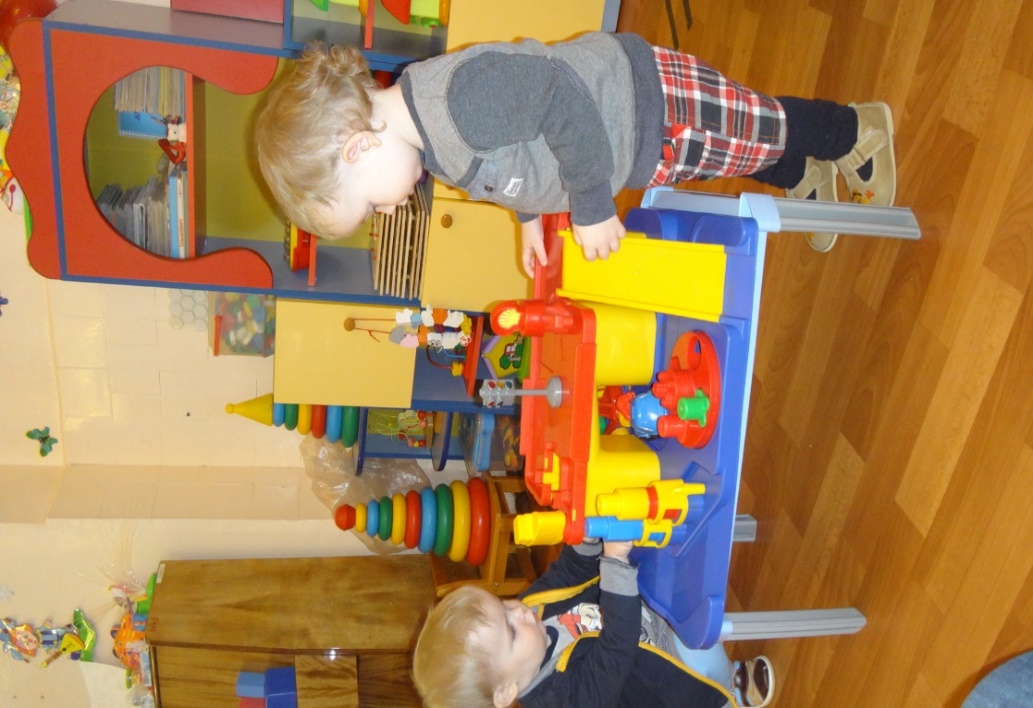 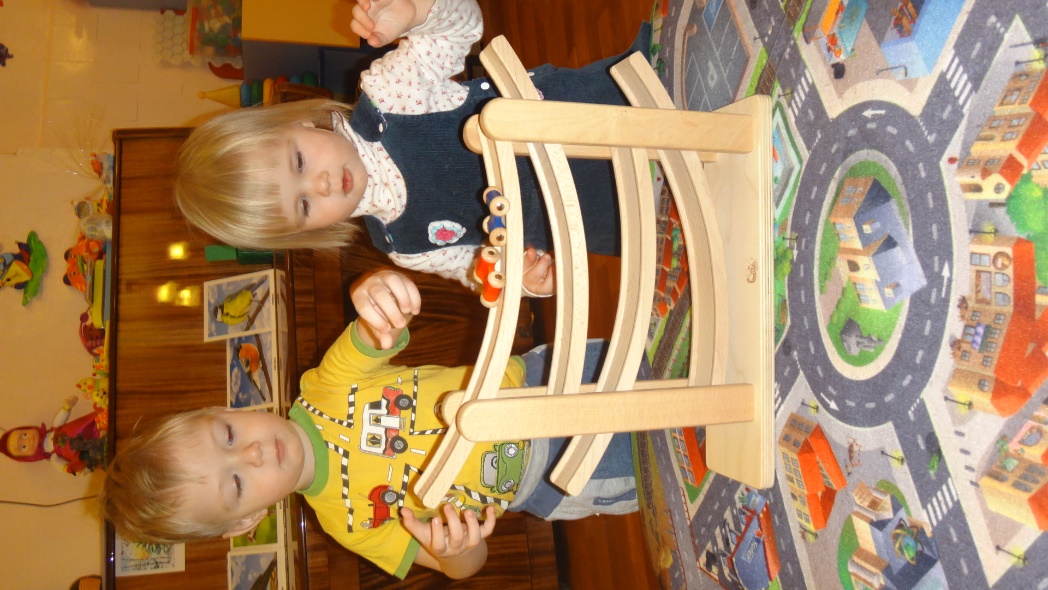 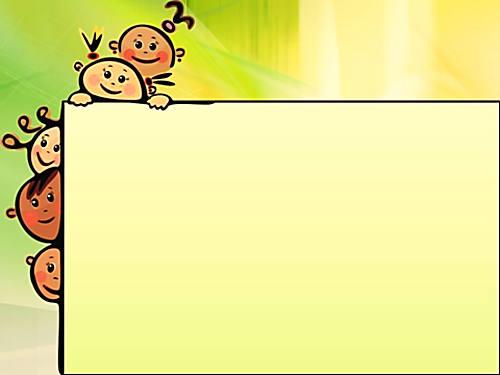 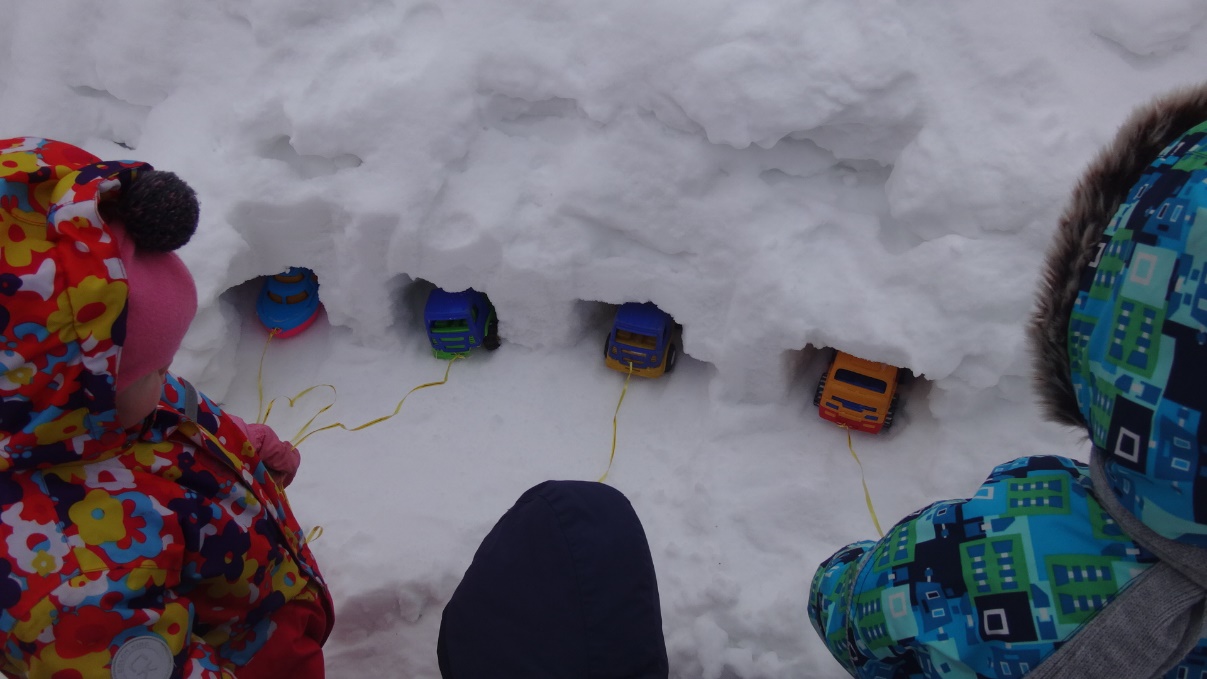 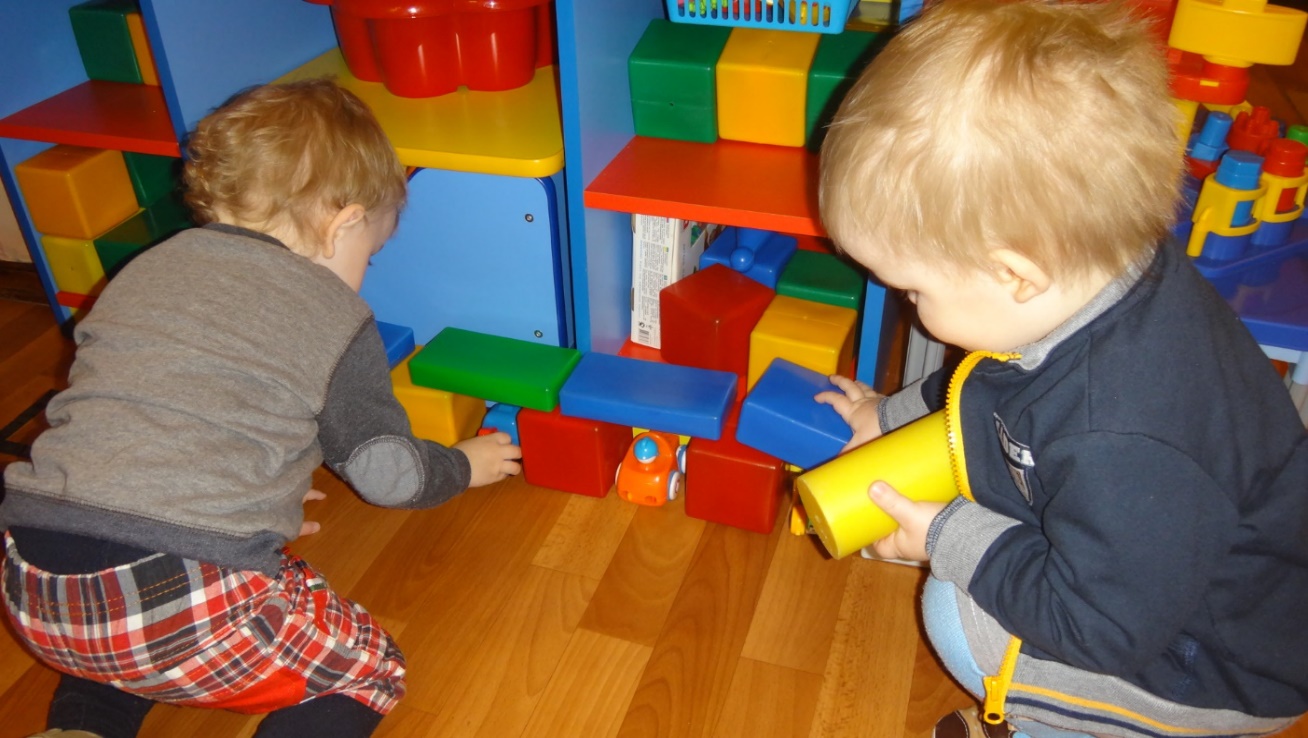 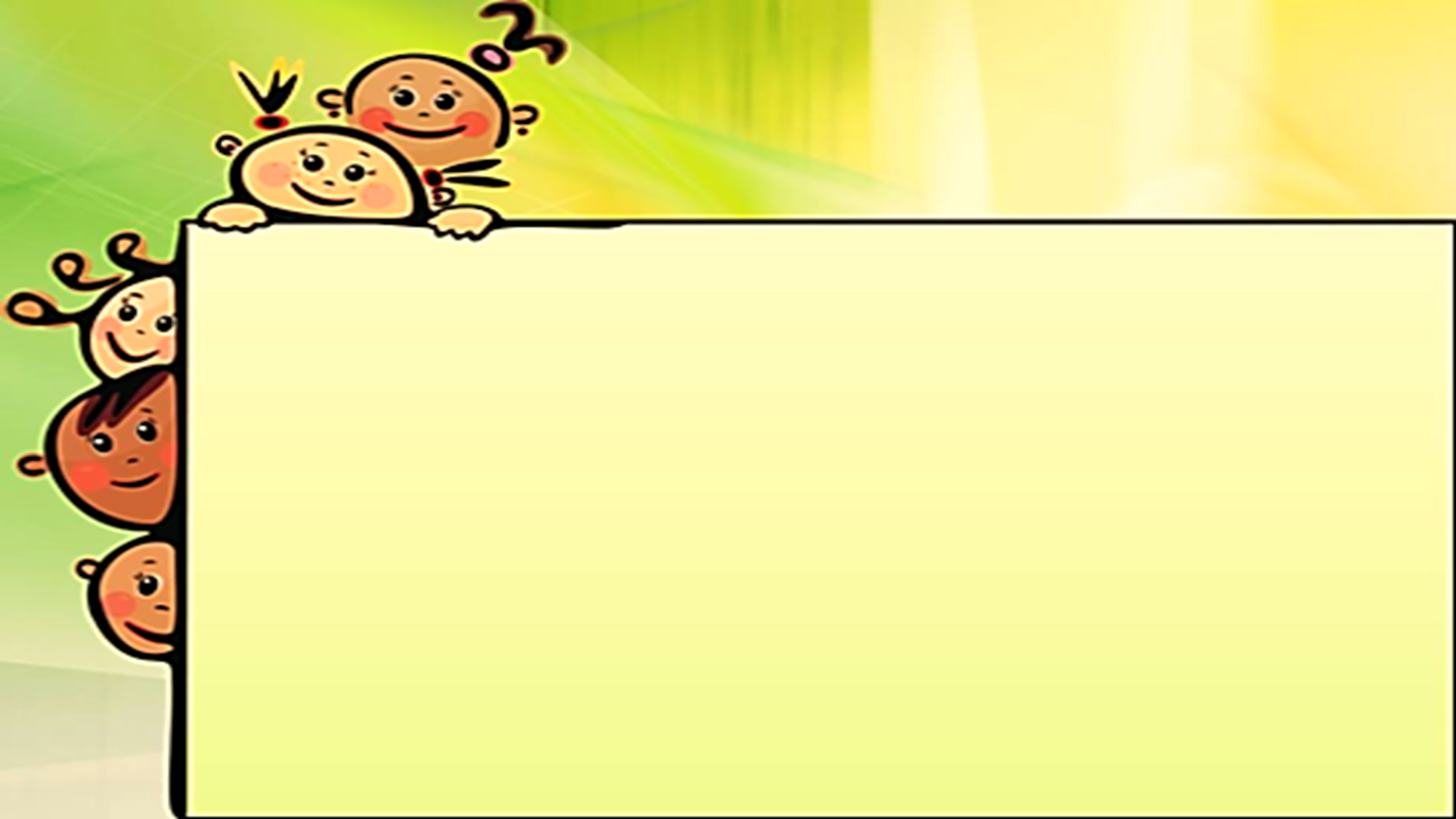 «Ремонт машины»
«На мойке»
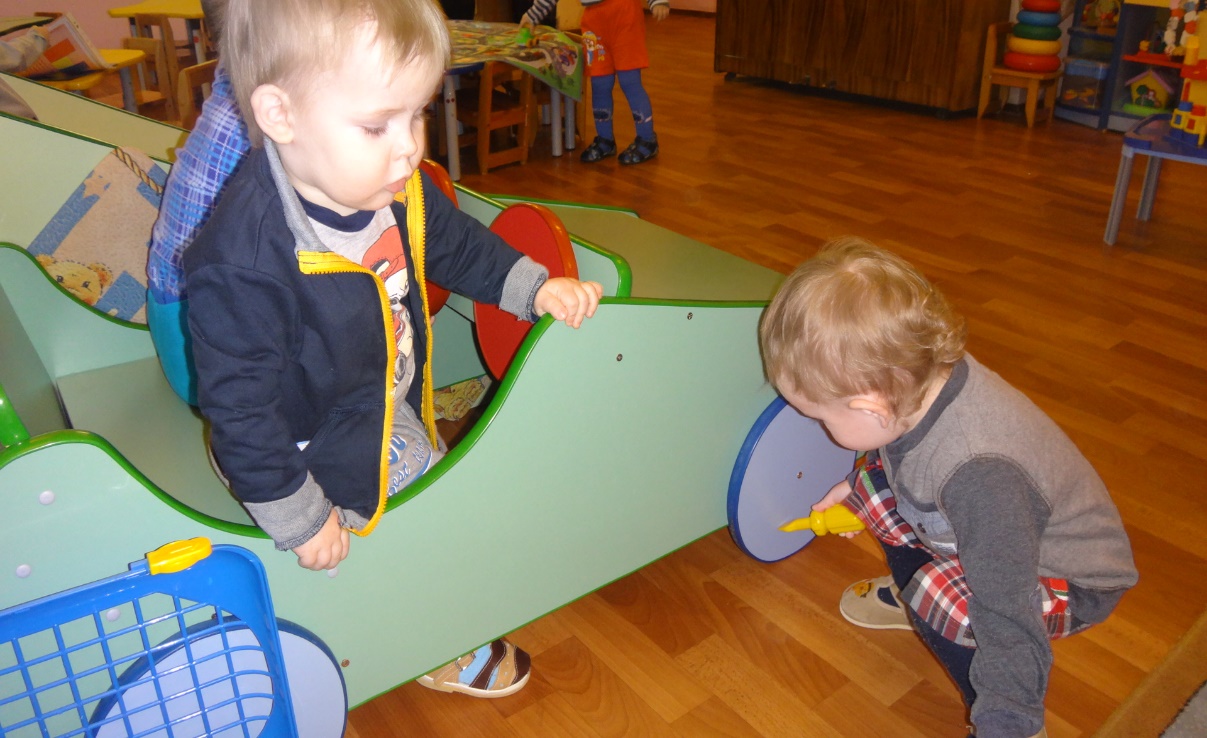 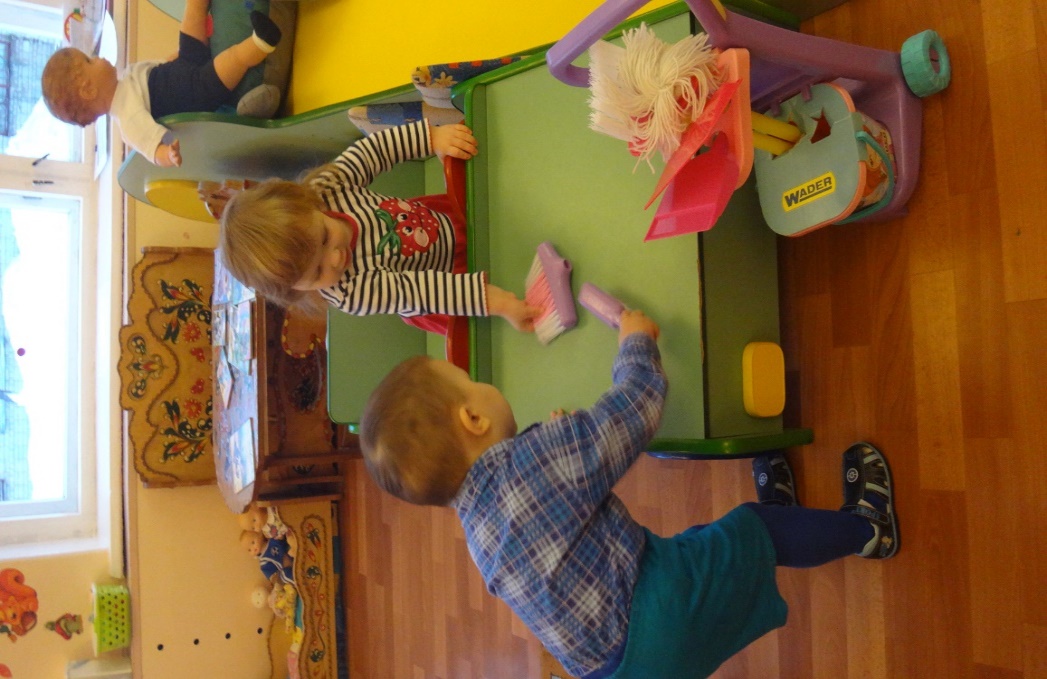 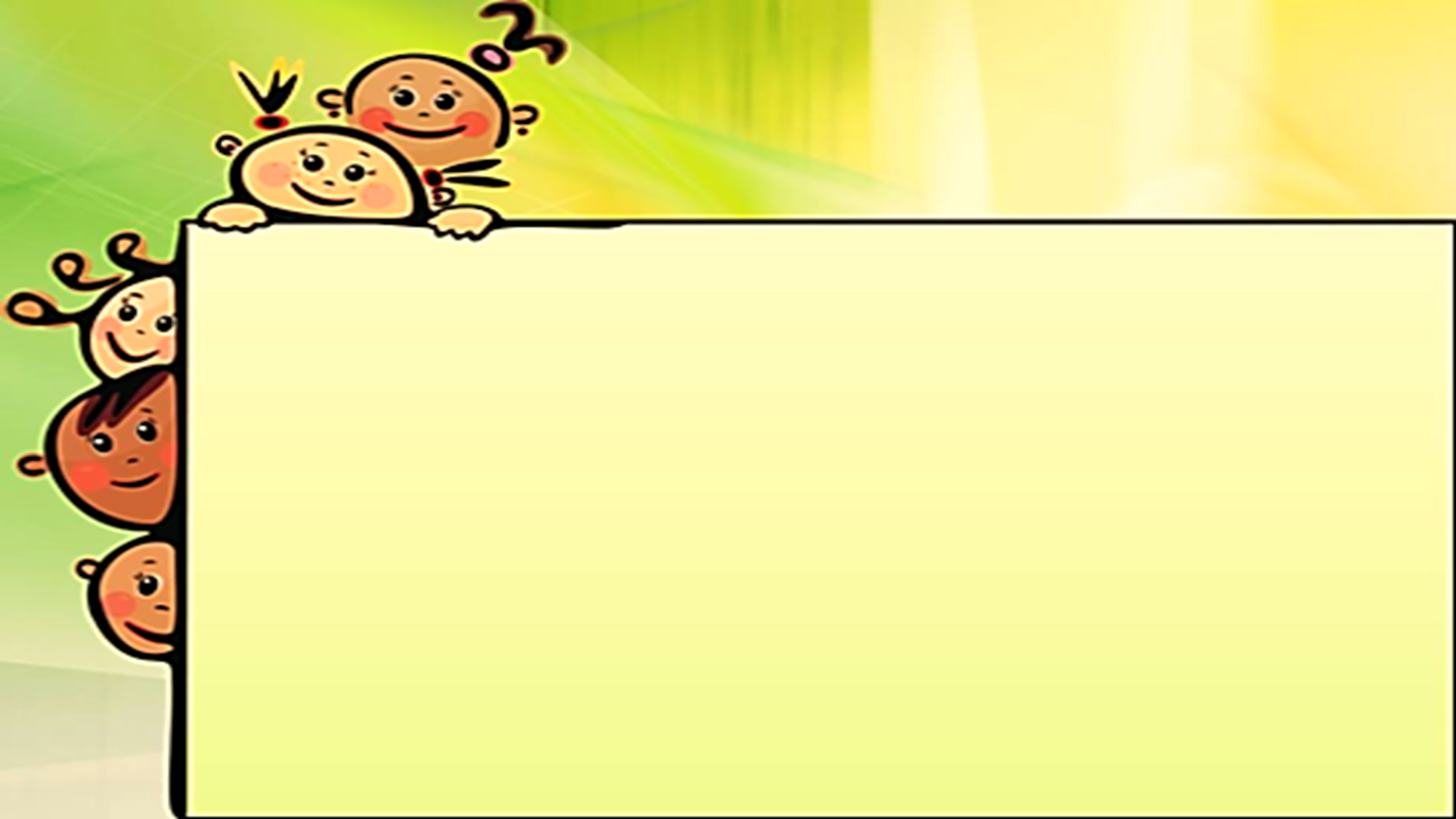 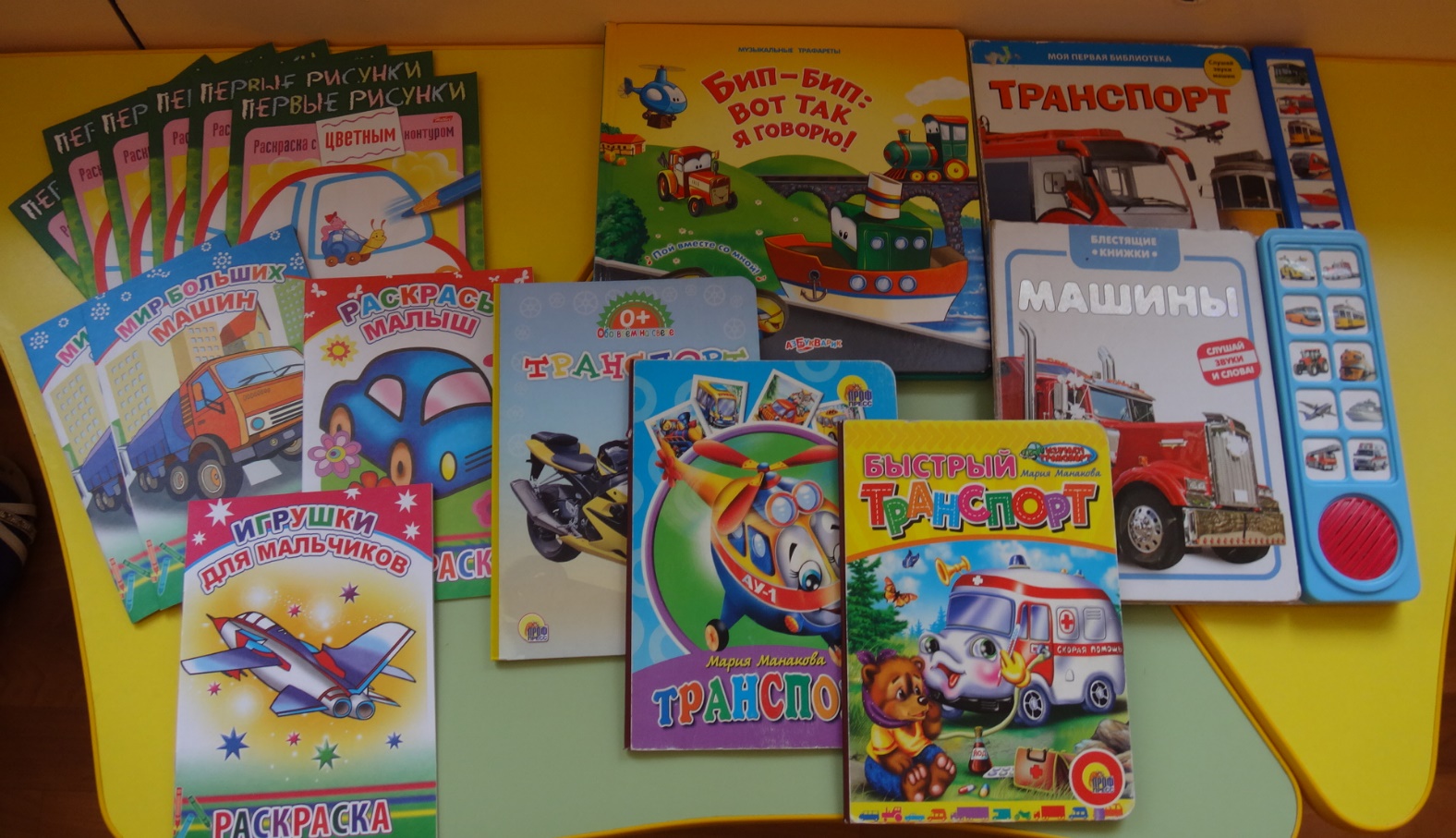 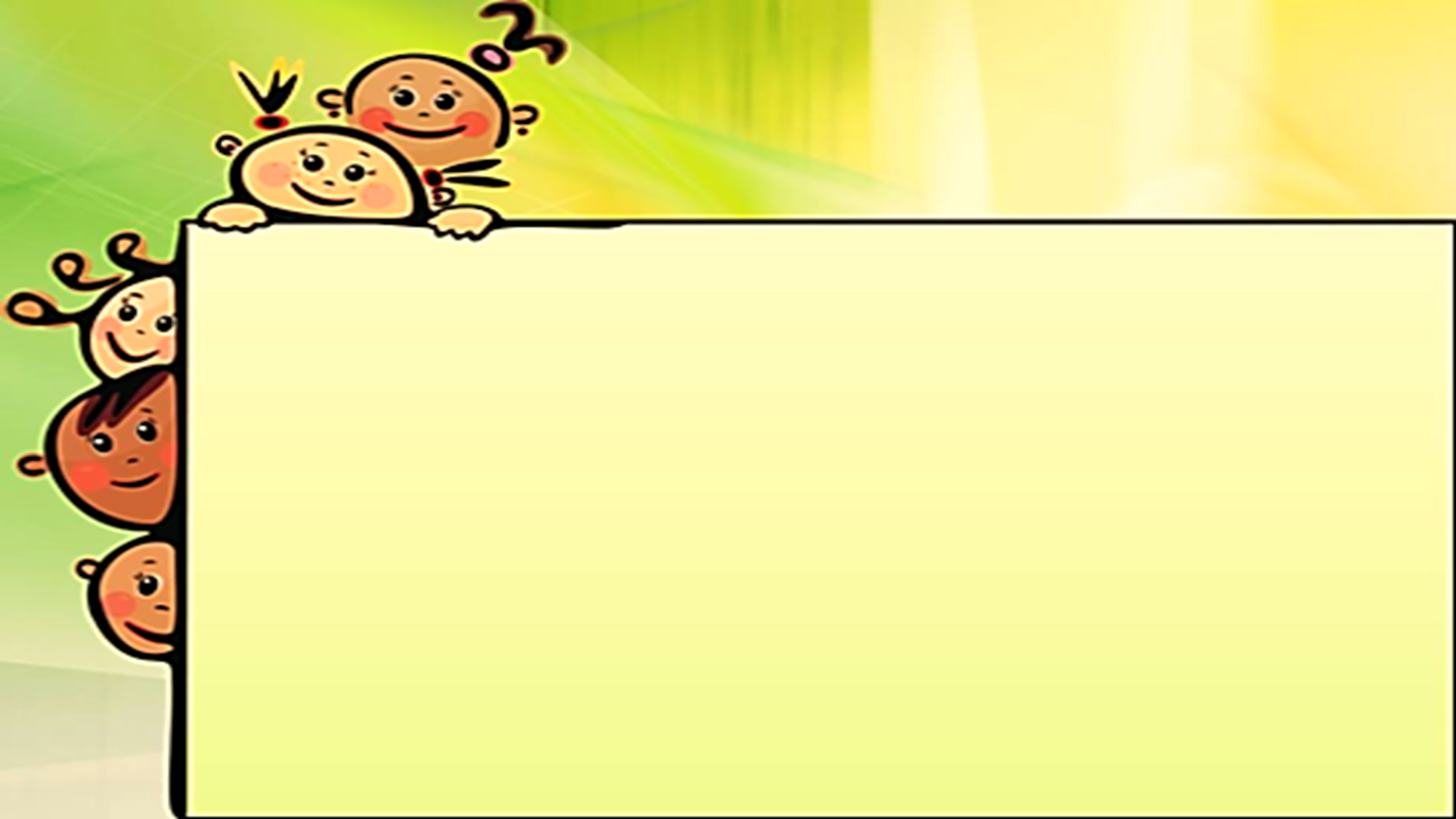 И дальше будем продолжать играть, Чтоб лучше профессию эту узнать.                                                                              Работа шофёров                                       Трудна и сложна,                                       Но как она людям                                       Повсюду нужна!..
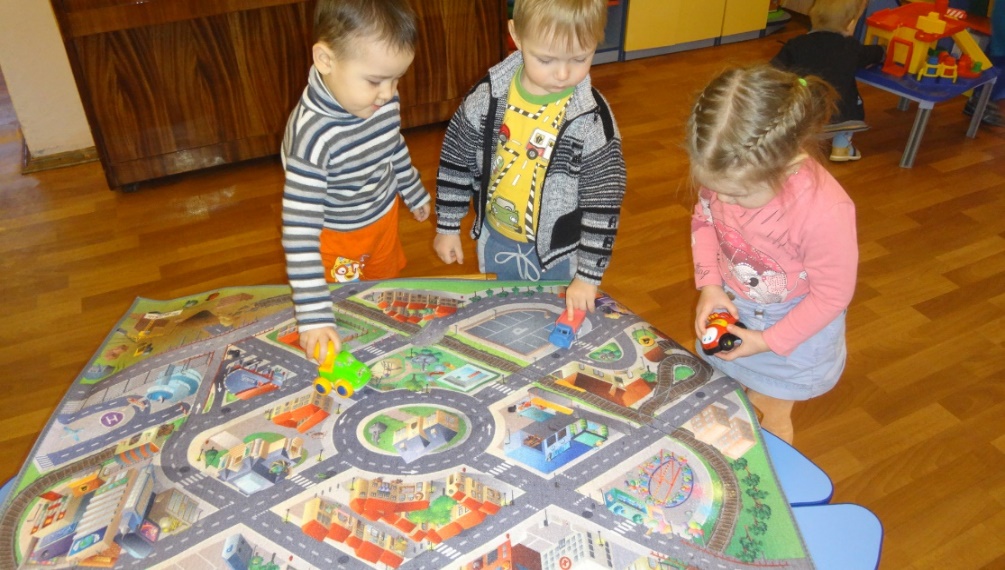 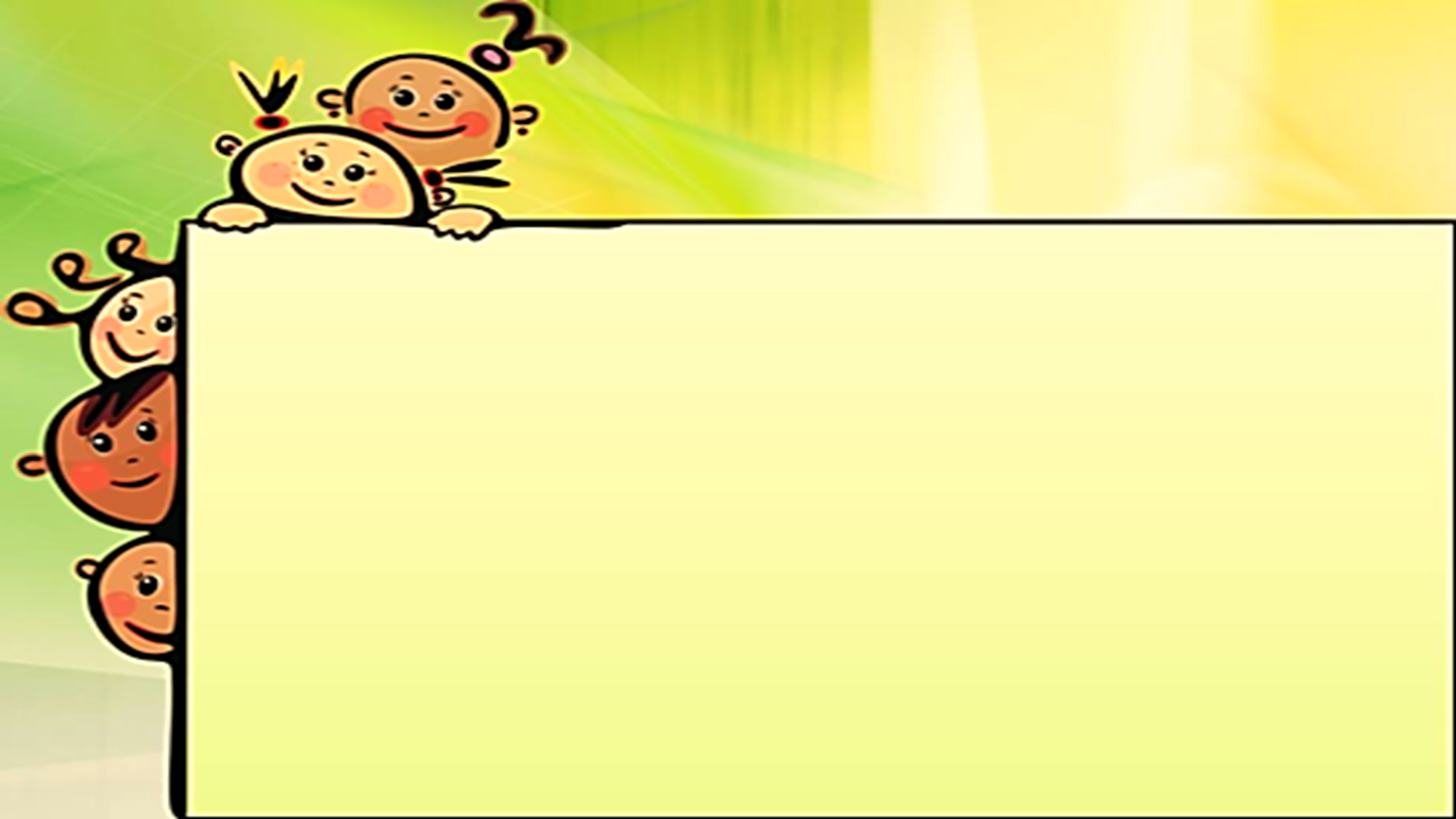 Спасибо за внимание